Лекция 4. Электрический диполь.
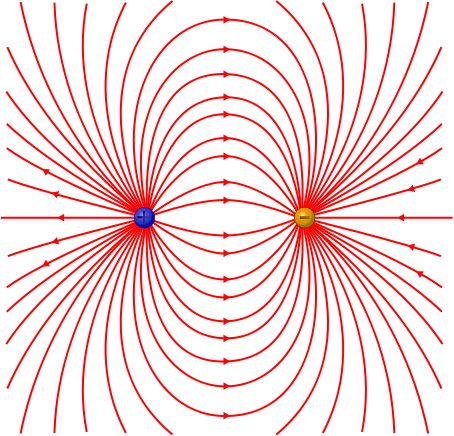 © Музыченко Я.Б., 2011
Электрический диполь
– система из двух одинаковых по модулю  разноименных точечных зарядов +q и –q, находящихся на расстоянии l друг от друга. Расстояние от диполя r >> l.  
Диполи в физике:
 небольшие проводящие тела в электрическом поле;
 небольшие диэлектрические тела в электрическом поле;
 полярные молекулы.
Электрический момент – основная характеристика диполя (вектор направлен от – к +):
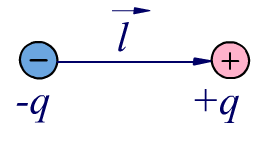 2
2
Потенциал поля диполя
Потенциал поля на оси диполя  



2. Потенциал поля на перпендикуляре, проведенном через середину оси диполя



3. Общая формула
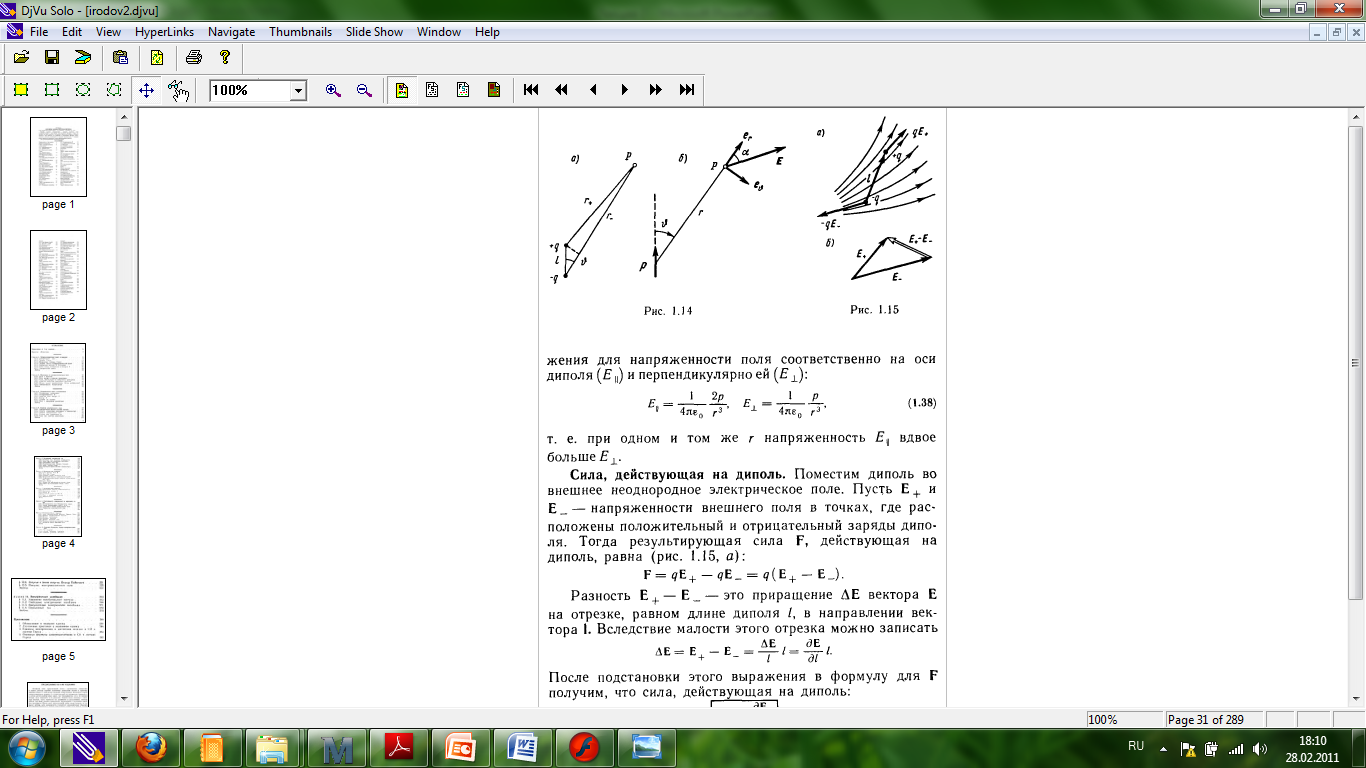 3
3
Напряженность поля диполя
Напряженность поля на оси диполя
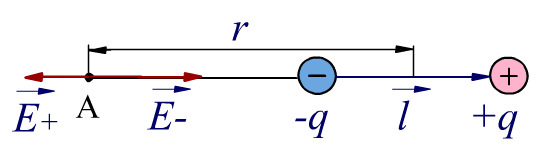 4
4
Напряженность поля диполя
2. Напряженность поля на перпендикуляре, проведенном через середину оси диполя
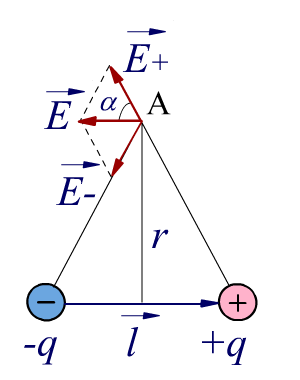 5
5
Напряженность поля диполя
3. Общая формула
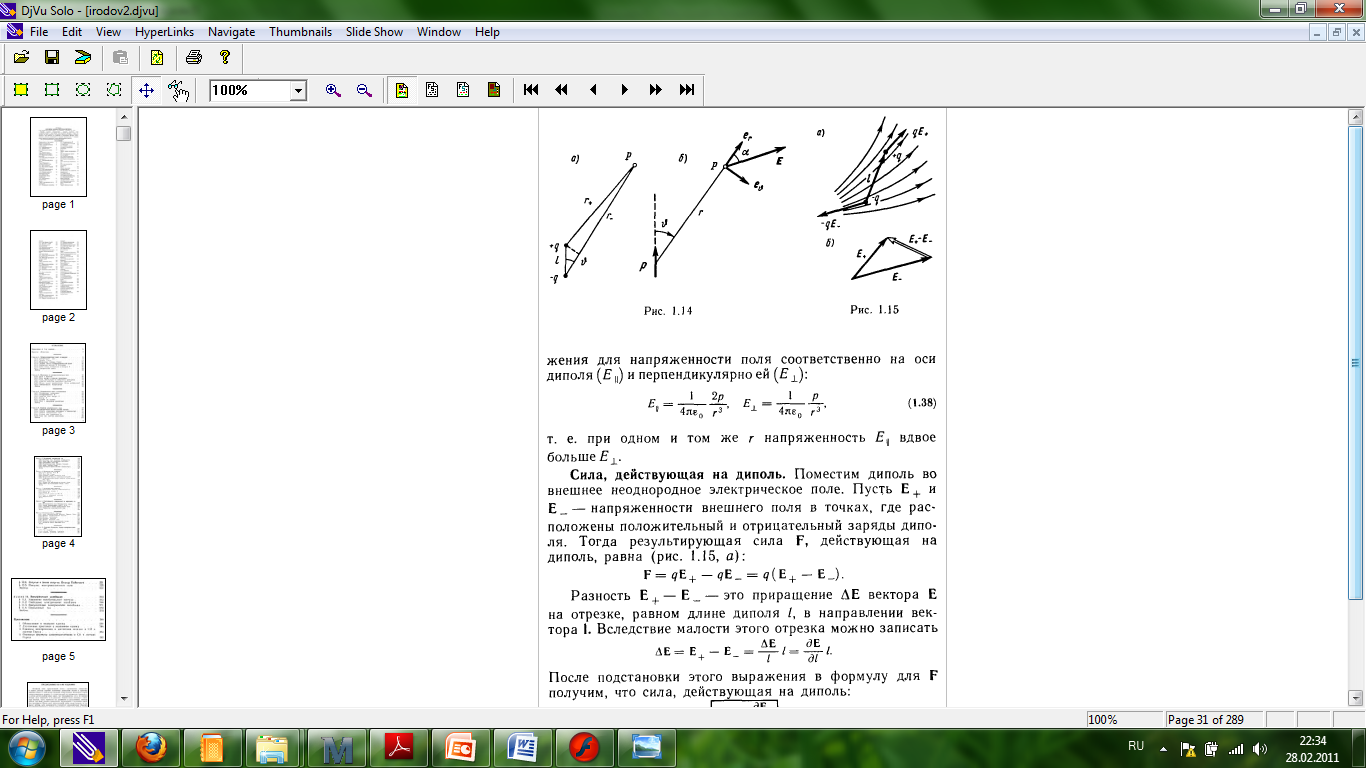 6
6
Сила, действующая на диполь
Диполь во внешнем однородном поле (Е=const):











Сила, действующая на диполь во внешнем однородном поле равна нулю.
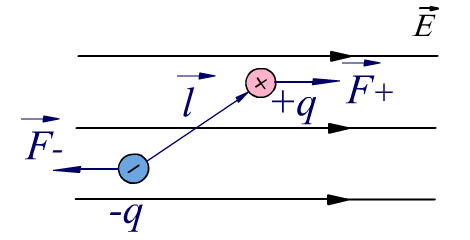 7
7
Сила, действующая на диполь
Диполь во внешнем неоднородном поле                     :








        – приращение вектора напряженности в направлении l.
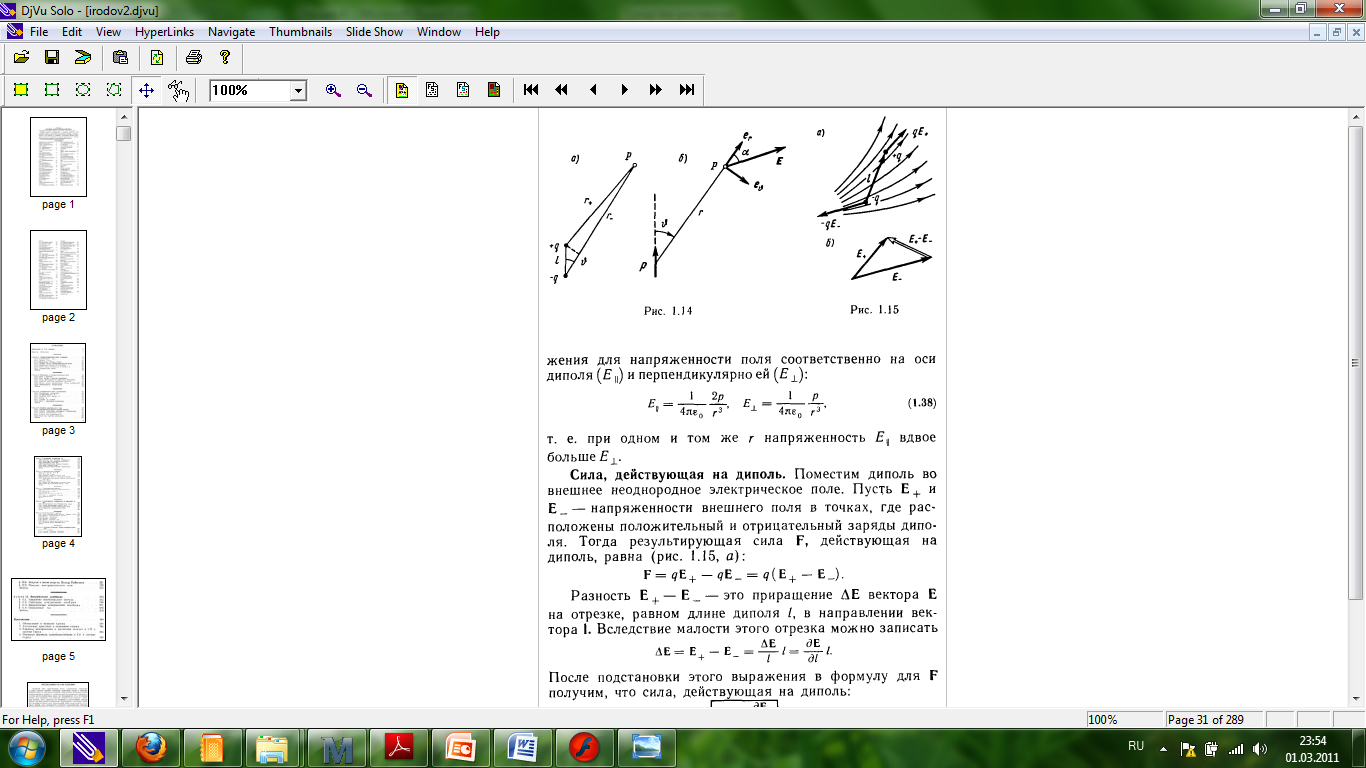 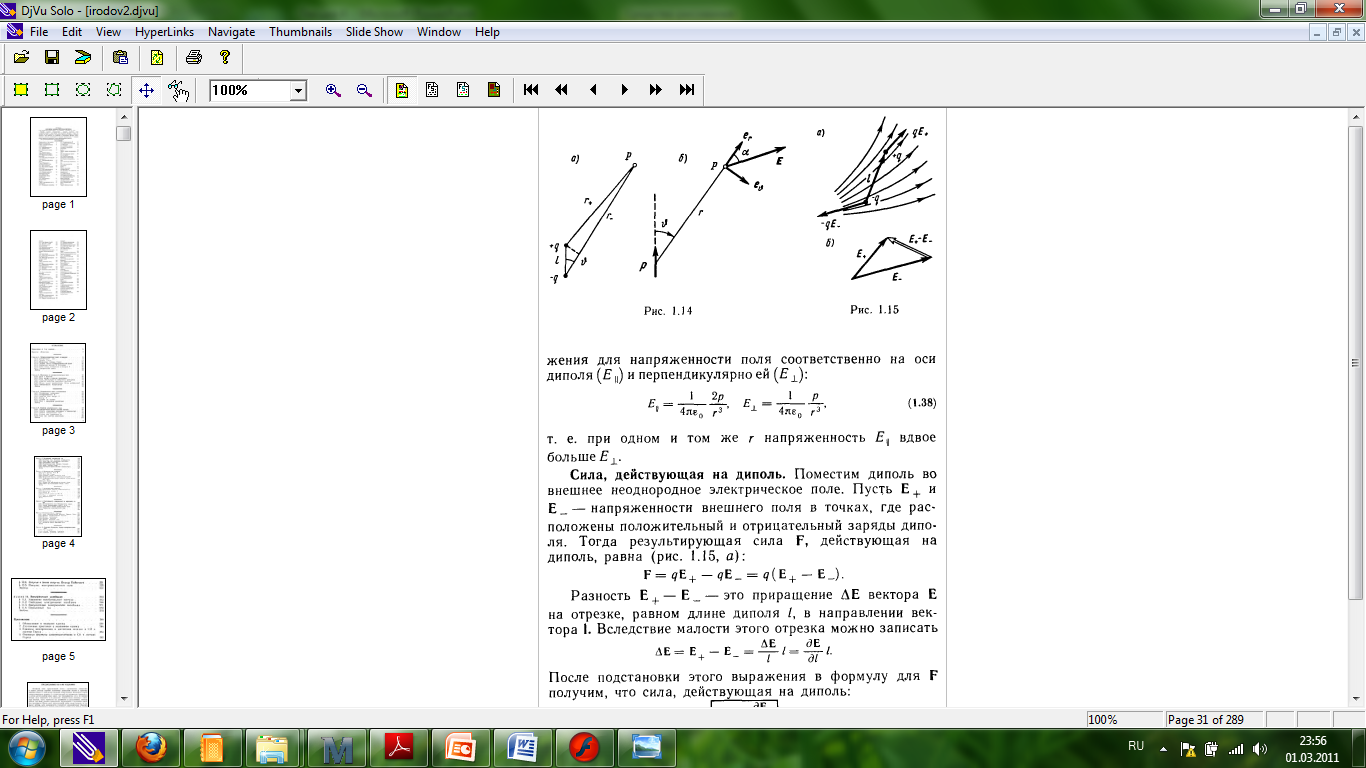 8
8
Сила, действующая на диполь
Найдем направление силы, действующей на диполь:
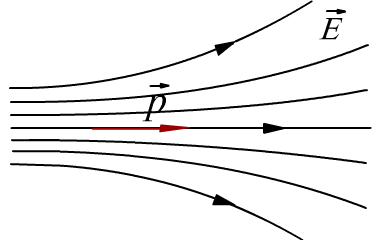 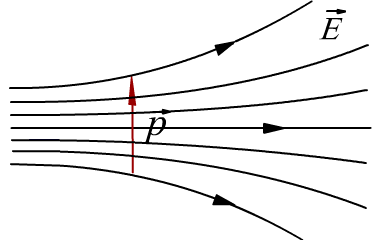 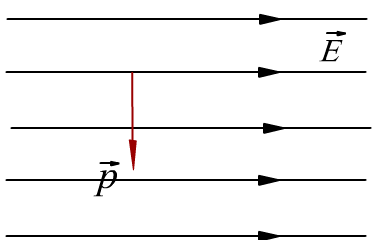 9
9
Момент сил, действующих на диполь
Момент сил относительно центра масс диполя:
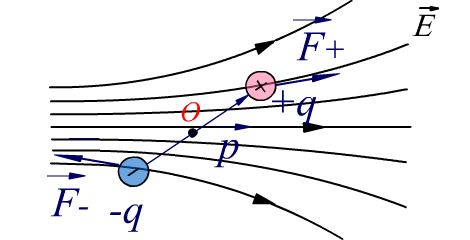 10
10
Момент сил, действующих на диполь
В неоднородном электрическом поле диполь по действием момента сил                стремится установиться по направлению поля                 , а под действием силы переместиться в область более сильного поля. 

Устойчивое положение равновесия  диполя     


Неустойчивое положение равновесия  диполя
11
11
Энергия диполя в электрическом поле
Энергия пары зарядов в поле





        - производная от потенциала по направлению
          вектора l.
11
12